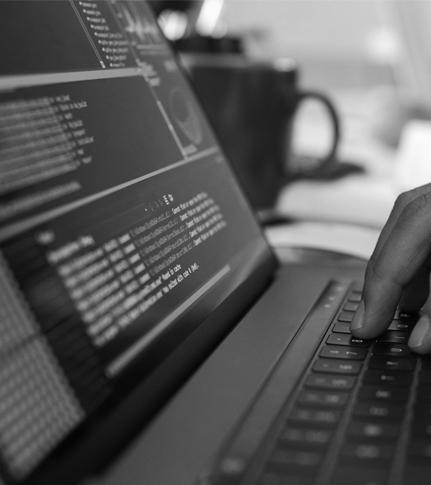 Especialidad Programación 
Módulo Emprendimiento y Empleabilidad
Proyecto Desarrollo Tecnológico
Emprendimiento y Empleabilidad
CONTENIDO 6
Prototipado
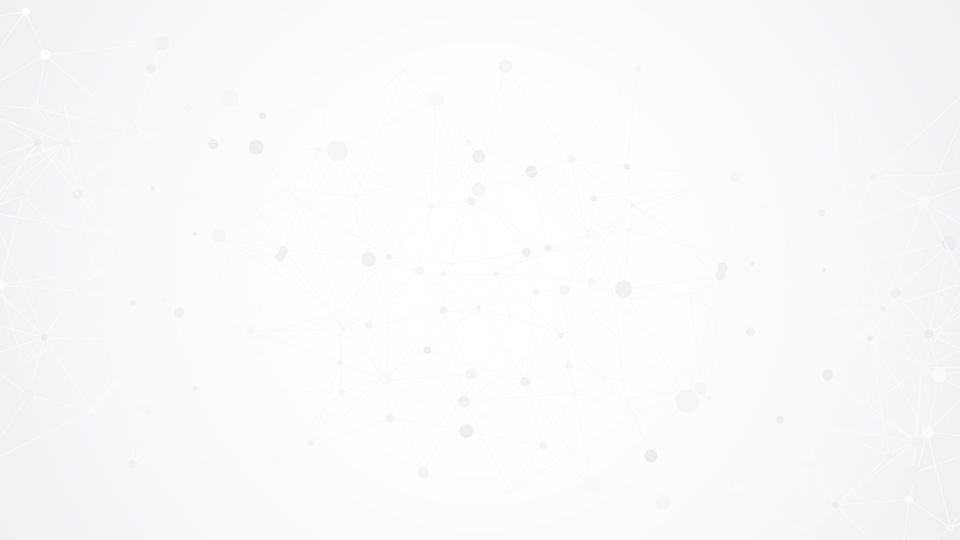 Construir un modelo temprano de la solución tecnológica a implementar con el objetivo de probar esta con usuarios.
OBJETIVOS
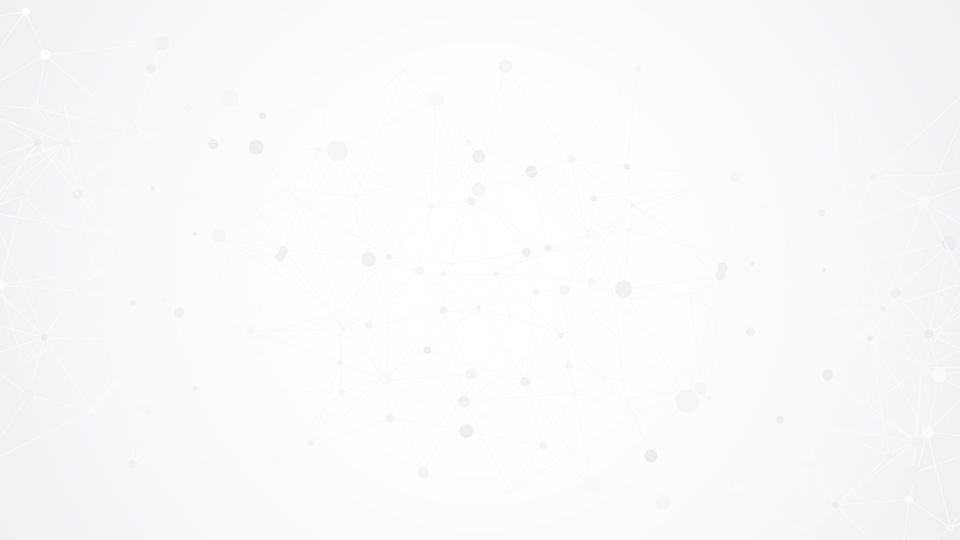 ¿QUÉ ES UNPROTOTIPO?
Sus beneficios son:
Puede comunicar rápidamente las ideas de forma visual.
¡Es colaborativo!
¡Es barato!
No necesita acceso a una computadora o a Internet.
No tiene que ser un experto técnico para esta parte del proceso.
Se puede ver cómo reaccionan los(as) usuarios(as) a su prototipo de papel para aprender rápidamente qué puede o no puede funcionar en el diseño.
Los prototipos pueden ayudar a confirmar las decisiones de diseño antes que se dedique más tiempo a desarrollar y codificar la aplicación.
Un prototipo es un modelo temprano de algo. Un prototipo de papel es una representación dibujada a mano de cómo se verá la aplicación. Por lo general, se ve como capturas de pantalla.
Revisemos el siguiente video: 
https://youtu.be/JMjozqJS44M
[Speaker Notes: Alternativa de video (Ambos con traducción automática al español)
https://youtu.be/tAtvWkYBUoU]
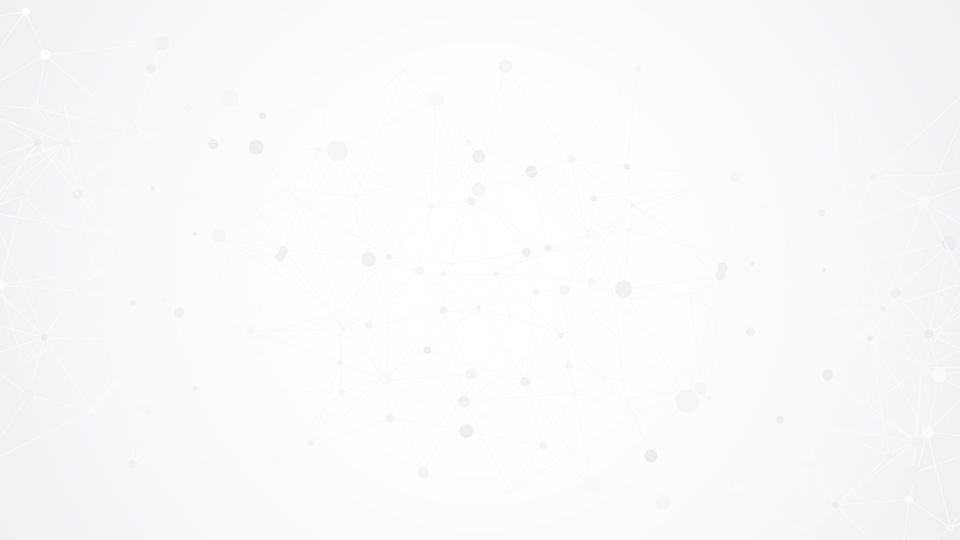 ACTIVIDAD
Creemos los prototipos de nuestro Producto Mínimo Viable.

Estas son las tareas que deben organizar en Trello para comenzar a realizarlas:

Revisen el documento “6.4_Recurso Google UX” para revisar los principios de diseño de aplicaciones hecho por Google.
Abran el documento de trabajo para revisar las actividades a realizar, las cuales son:
Definición de pantallas
Diagrama de flujo
Prototipos
Evaluación de usuario
[Speaker Notes: Nota para el profesor: En contexto remoto se recomienda promover el uso de  marvelapp o invisionapp. Si se requiere que el diseño sea trabajado colaborativamente también es posible hacer uso de un documentos, ppt o herramienta de dibujo que les permita a todos los miembros del equipo trabajar a distancia colaborativamente.]